Géométrie
Géom1
Les droites perpendiculaires
Aujourd’hui, nous allons travailler en géométrie.Nous allons apprendre à reconnaître et à tracer des droites perpendiculaires.
A quoi ça servent les droites perpendiculaires ?
Elles servent à tracer des figures comme des carrés, des rectangles…

Plus tard, il peut être utile de savoir si un angle est droit quand on veut fabriquer un meuble, poser du papier-peint…
Reconnaître des  droites perpendiculaires
Des droites sont perpendiculaires quand elles se coupent en formant un angle droit.
On utilise la réquerre pour vérifier qu’un angle est droit.
8     7     6     5     4     3     2     1     0     1     2     3     4     5     6     7     8
Ici, les deux droites se superposent bien avec les lignes noires de la réquerre.
Tracer des droites perpendiculaires
Pour tracer des droites perpendiculaires, on a besoin d’une réquerre et d’un crayon à papier bien taillé !
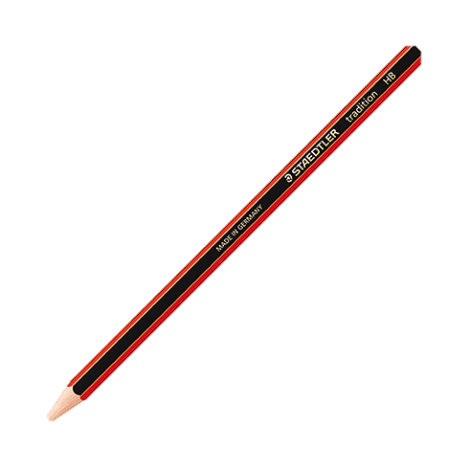 8     7     6     5     4     3     2     1     0     1     2     3     4     5     6     7     8
Tracer des droites perpendiculaires
Je trace une première droite que j’appelle d1.
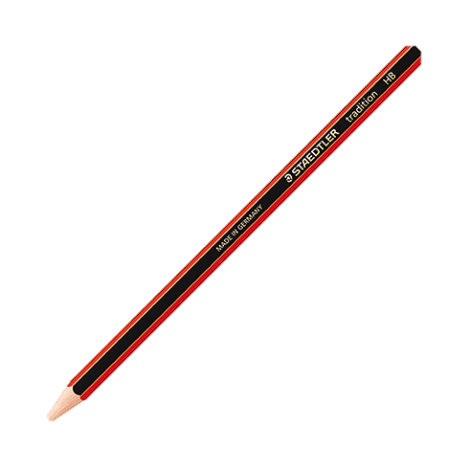 d1
8     7     6     5     4     3     2     1     0     1     2     3     4     5     6     7     8
Tracer des droites perpendiculaires
Je place ma réquerre de telle sorte que la ligne qui passe par le 0 soit exactement superposée à d1.
d1
8     7     6     5     4     3     2     1     0     1     2     3     4     5     6     7     8
Les droites perpendiculaires
Je trace la droite d2 perpendiculaire à d1.
d2
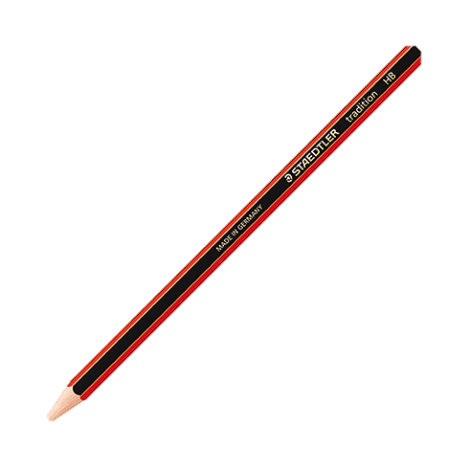 d1
8     7     6     5     4     3     2     1     0     1     2     3     4     5     6     7     8
Tracer des droites perpendiculaires
Je n’oublie pas de marquer l’angle droit.
d2
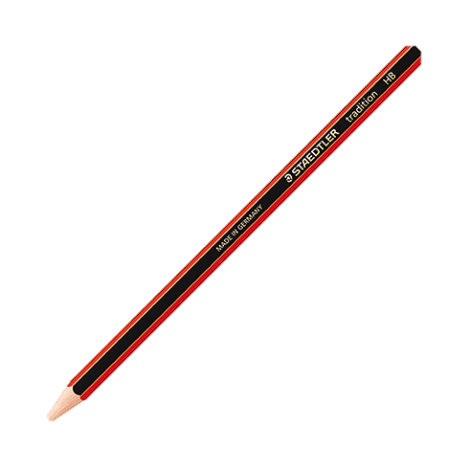 d1
J’écris alors d1  d2
Le symbole  signifie 
« est perpendiculaire à ».
Tracer des droites perpendiculaires
Si je veux tracer la droite perpendiculaire à d1 qui passe par le point A…
A
x
Je place ma réquerre de telle sorte que la ligne qui passe par le 0 soit exactement superposée à d1 et que le bord de la réquerre passe par le point A.
d1
8     7     6     5     4     3     2     1     0     1     2     3     4     5     6     7     8
Les droites perpendiculaires
Je trace la droite d2 perpendiculaire à d1 et qui passe par le point A.
d2
A
x
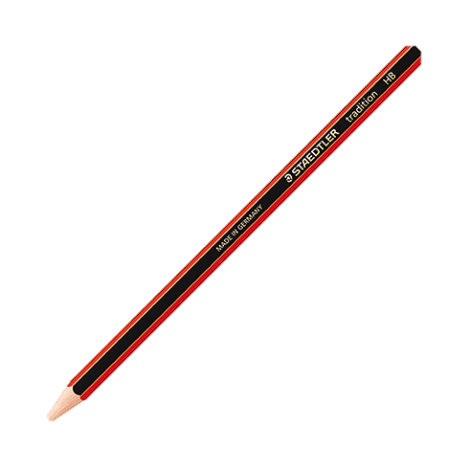 d1
8     7     6     5     4     3     2     1     0     1     2     3     4     5     6     7     8
Tracer des droites perpendiculaires
Je n’oublie pas de marquer l’angle droit.
d2
A
x
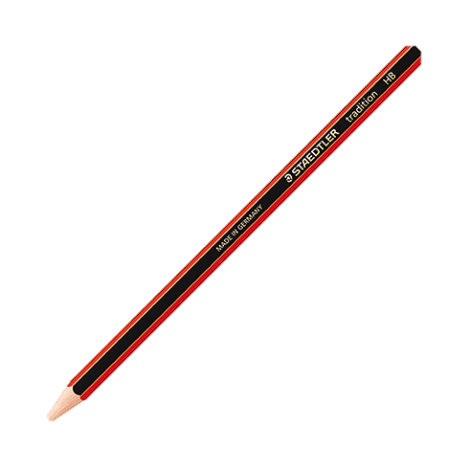 d1
J’écris alors d1  d2
Le symbole  signifie 
« est perpendiculaire à ».
Pour résumer
Des droites sont perpendiculaires quand elles se coupent en formant un angle droit.

Le symbole  signifie « est perpendiculaire à ».

J’utilise une réquerre pour reconnaître ou tracer des droites perpendiculaires.